<assembler>
Operating Systems and Architecture
(UFCFCU-30-1)
<outcomes>
After completing this section of the module you will be able to: 
Implement simple programs in assembler language 

The simulator used for this section is the 32bit ARMlite simulator:https://www.peterhigginson.co.uk/ARMlite/

The manual with the instruction set is at:https://peterhigginson.co.uk/ARMlite/Programming%20reference%20manual.pdf
[Speaker Notes: They probably won’t need the instruction manual.]
<simulators>
Comparison between ARMlite and RISC simulators

ARMlite Instruction set backwards compatible with RISC
ARMlite is 32 bit and uses a 4 byte word for addressing memory(addressing must correspond to a word boundary)
Registers are 32 bit
There is a pixel graphics display
Key presses can be read
Does not show ALU, buses etc
[Speaker Notes: We won’t be looking at opcodes either]
<objective>
The purpose of this section is to:

Implement the hardware features we have covered so far
Stacks
Subroutines
Interrupts

Introduce memory mapped graphics

Write games (very very simple games)
<ARMlite>
Enter programs in same way as RISC
Square below I/O area is for graphics
Memory has to be addressed on 4 byte boundary
Hover over memory to see content in hex, binary and decimal
Buttons for Step and Slow
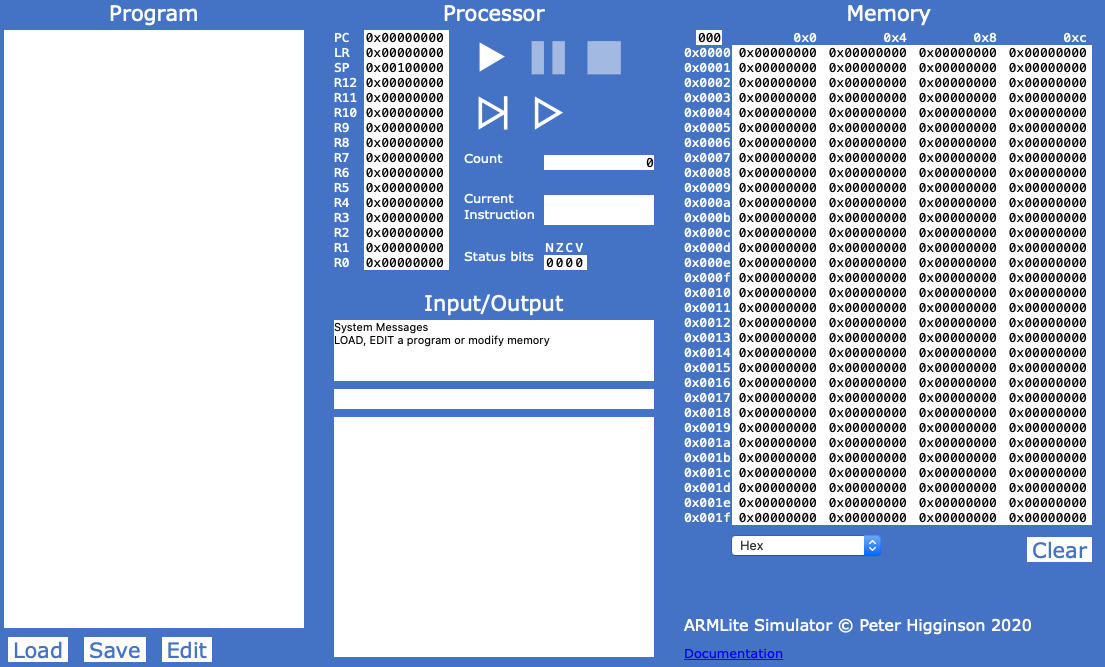 <test program>
Input the program shown

Try:
Run
Slow
Step
This just to demonstrate the graphics area

We will cover how it works later
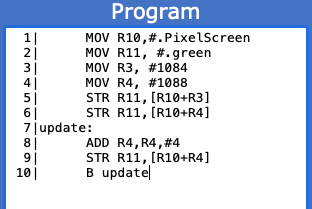 <purpose>
Why Assembler in this course?

By far the most important tool in a reverse engineer’s toolkit

With knowledge of Assembler you can reverse-engineer how malware works in order to defend against it 
You’ll use this knowledge to plan and implement mitigation techniques against malware attack

Practised in year 2: Embedded systems security
<assembler>
Usage

 Coding:
device drivers
real-time systems
low-level embedded systems
boot code

Very efficient
Very fast
<good practice>
Short snippets of code can be written directly into the editor

However, as the lines of code increase, it is good practice to write in a text editor, then paste the code in, or load the file

You may want to implement some simple version control, so that if you modify a file that previously worked, but now doesn’t, you can recover

ARMlite Assembler code can be commented 
// A comment
<matchsticks>
The game of Matchsticks

Game starts with 15 matchsticks
Players take turns to remove 1, 2, or 3 matchsticks
The winner is the player who forces their opponent to take the last matchstick
The opponent will be the computer
<matchsticks>
Start with comments indicating what the registers are used for

Put all message  definitions at the end of the program, after the HALT

Enter this code and SUBMIT
Make sure there are no errors (marked in red)
//R0 - remaining matchsticks 
//R1 - used for writing messages 
//R2 - number to remove 
MOV R0, #15STR R0, .WriteUnsignedNum 
MOV R1, #msg1STR R1, .WriteStringMOV R1, #msg2STR R1, .WriteStringLDR R2, .InputNumSUB R0, R0, R2HALT 
msg1: .ASCIZ "remaining\n"msg2: .ASCIZ "How many do you want to remove (1-3)?\n"
<output>
Line 4
MOV move the immediate value 15 into Register 0
Line 5
STR store contents of register to .WriteUnsignedNum

 .WriteUnsignedNum is a system label pointing to an address (not visible). At runtime, when a value is written here, the contents are written to the console as a signed decimal//This is a key concept

STEP to line 5 and observe 15 in the console
1|//R0 - remaining matchsticks 
  2|//R1 - used for writing messages 
  3|//R2 - number to remove
  4|      MOV R0, #15
  5|      STR R0, .WriteUnsignedNum 
  6|      MOV R1, #msg1
  7|      STR R1, .WriteString
  8|      MOV R1, #msg2
  9|      STR R1, .WriteString
 10|      LDR R2, .InputNum
 11|      SUB R0, R0, R2
 12|      HALT
 13|msg1: .ASCIZ "remaining\n"
 14|msg2: .ASCIZ "How many do you want to remove (1-3)?\n”
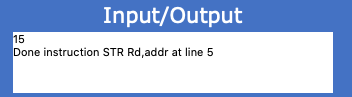 <output>
Line 6
MOV #msg1 into register 1

msg1 is a label for .ASCIZ “remaining\n”
.ASCIZ means an ASCII string terminated by a 0
Hover over msg1 and 0x00024-0x0002e is displayed. This the start and end address of where the assembler has placed the string “remaining\n” in memory
STEP this instruction and check the value in R1. It should be 0x00000024
1|//R0 - remaining matchsticks 
  2|//R1 - used for writing messages 
  3|//R2 - number to remove
  4|      MOV R0, #15
  5|      STR R0, .WriteUnsignedNum 
  6|      MOV R1, #msg1
  7|      STR R1, .WriteString
  8|      MOV R1, #msg2
  9|      STR R1, .WriteString
 10|      LDR R2, .InputNum
 11|      SUB R0, R0, R2
 12|      HALT
 13|msg1: .ASCIZ "remaining\n"
 14|msg2: .ASCIZ "How many do you want to remove (1-3)?\n”
<output>
Line 7
STR R1, .WriteString
As with line 5, although this time the string is written. 
\n is an escape character, when written to the console it will make a new line 

Lines 8 and 9 
Write the other message

STEP 7, 8 and 9
Check the messages are in the console
1|//R0 - remaining matchsticks 
  2|//R1 - used for writing messages 
  3|//R2 - number to remove
  4|      MOV R0, #15
  5|      STR R0, .WriteUnsignedNum 
  6|      MOV R1, #msg1
  7|      STR R1, .WriteString
  8|      MOV R1, #msg2
  9|      STR R1, .WriteString
 10|      LDR R2, .InputNum
 11|      SUB R0, R0, R2
 12|      HALT
 13|msg1: .ASCIZ "remaining\n"
 14|msg2: .ASCIZ "How many do you want to remove (1-3)?\n”
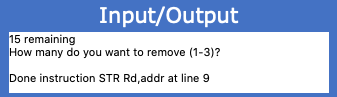 <input>
Line 10
LDR R2, .InputNum 
This instruction will request the user to enter a number into the input field, which is then loaded into R2
This is like lines 5 and 7, but this time .InputNum is a system memory address where the assembler has put the user input

These are both examples of memory mapped I/O where the CPU and the I/O device share the same memory
STEP line 10 and check the value in R2 is the same as you entered
1|//R0 - remaining matchsticks 
  2|//R1 - used for writing messages 
  3|//R2 - number to remove
  4|      MOV R0, #15
  5|      STR R0, .WriteUnsignedNum 
  6|      MOV R1, #msg1
  7|      STR R1, .WriteString
  8|      MOV R1, #msg2
  9|      STR R1, .WriteString
 10|      LDR R2, .InputNum
 11|      SUB R0, R0, R2
 12|      HALT
 13|msg1: .ASCIZ "remaining\n"
 14|msg2: .ASCIZ "How many do you want to remove (1-3)?\n”
<subtraction>
Line 11
SUB R0, R0, R2
This instruction subtracts the value in R2 from the value R0 and writes the value into R0

Line 12
The HALT prevents the CPU from trying to execute lines 13 and 14 as instructions.

STEP lines 11 and 12 and check the value in R0
1|//R0 - remaining matchsticks 
  2|//R1 - used for writing messages 
  3|//R2 - number to remove
  4|      MOV R0, #15
  5|      STR R0, .WriteUnsignedNum 
  6|      MOV R1, #msg1
  7|      STR R1, .WriteString
  8|      MOV R1, #msg2
  9|      STR R1, .WriteString
 10|      LDR R2, .InputNum
 11|      SUB R0, R0, R2
 12|      HALT
 13|msg1: .ASCIZ "remaining\n"
 14|msg2: .ASCIZ "How many do you want to remove (1-3)?\n”
<branch>
A label has been added at line 5
An extra instruction is at line 12

Predict what this will do

Now run the program (slow) and see what happens

If you enter a number after remaining = 0, what does the number remaining now mean?
1|//R0 - remaining matchsticks 
  2|//R1 - used for writing messages 
  3|//R2 - number to remove
  4|      MOV R0, #15
  5|loop: STR R0, .WriteUnsignedNum 
  6|      MOV R1, #msg1
  7|      STR R1, .WriteString
  8|      MOV R1, #msg2
  9|      STR R1, .WriteString
 10|      LDR R2, .InputNum
 11|      SUB R0, R0, R2
 12|      B loop
 13|      HALT
 14|msg1: .ASCIZ "remaining\n"
 15|msg2: .ASCIZ "How many do you want to remove (1-3)?\n"
[Speaker Notes: Obviously it prompts for more input. The huge number is a negative 2s complement.]
<validation>
We need checks to see that the input is valid.  What are these?
Another label has been added at line 10
Line 11 compares the input with the value 3
Line 12 loops to input: if the comparison result is “greater than”
Check this by running the program
Add the other required checks and test them
Branch instructions
B label (unconditional)
BGT, BEQ, BLT, BNE
Is line 10 the best place for input: ?
1|//R0 - remaining matchsticks 
  2|//R1 - used for writing messages 
  3|//R2 - number to remove
  4|      MOV R0, #15
  5|loop: STR R0, .WriteUnsignedNum 
  6|      MOV R1, #msg1
  7|      STR R1, .WriteString
  8|      MOV R1, #msg2
  9|      STR R1, .WriteString
 10|input: LDR R2, .InputNum
 11|      CMP r2, #3
 12|      BGT input
 13|      SUB R0, R0, R2
 14|      B loop
 15|      HALT
 16|msg1: .ASCIZ "remaining\n"
 17|msg2: .ASCIZ "How many do you want to remove (1-3)?\n"
[Speaker Notes: Check for less than 1. Check that the number to take away isn’t bigger than the remaining number. Loop to line 9 to repeat the prompt.]
<win>
We need a check to see if the game has been won.

It is won if the remaining number of matchsticks is 1 after a move
How can that be done?

Implement your test for a win and add a message to say “Player wins”

Hint: You will need to branch beyond the input loop if there is a win
1|//R0 - remaining matchsticks 
  2|//R1 - used for writing messages 
  3|//R2 - number to remove
  4|      MOV R0, #15
  5|loop: STR R0, .WriteUnsignedNum 
  6|      MOV R1, #msg1
  7|      STR R1, .WriteString
  8|      MOV R1, #msg2
  9|      STR R1, .WriteString
 10|input: LDR R2, .InputNum
 11|      CMP r2, #3
 12|      BGT input
 13|      SUB R0, R0, R2
 14|      B loop
 15|      HALT
 16|msg1: .ASCIZ "remaining\n"
 17|msg2: .ASCIZ "How many do you want to remove (1-3)?\n"
[Speaker Notes: Take R2 away from R0 and store result in R0. Compare R0 to #1. BEQ to win label below the B loop. Write out msg as before.]
<win>
1|//R0 - remaining matchsticks 
  2|//R1 - used for writing messages 
  3|//R2 - number to remove
  4|      MOV R0, #15
  5|loop: STR R0, .WriteUnsignedNum 
  6|      MOV R1, #msg1
  7|      STR R1, .WriteString
  8|      MOV R1, #msg2
  9|      STR R1, .WriteString
 10|input: LDR R2, .InputNum
 11|      CMP r2, #3
 12|      BGT input
 13|      SUB R0, R0, R2
  14|      CMP R0, #0 15|      BEQ win
 16|      B loop

 17|Win: MOV R1, #msg3
 18|     STR R1, .WriteString
 19|     HALT

 20|msg1: .ASCIZ "remaining\n"
 21|msg2: .ASCIZ "How many do you 
	want to remove (1-3)?\n“
 22|msg3: .ASCIZ “Payer Wins\n”
1|//R0 - remaining matchsticks 
  2|//R1 - used for writing messages 
  3|//R2 - number to remove
  4|      MOV R0, #15
  5|loop: STR R0, .WriteUnsignedNum 
  6|      MOV R1, #msg1
  7|      STR R1, .WriteString
  8|      MOV R1, #msg2
  9|input: STR R1, .WriteString
 10|      LDR R2, .InputNum
 11|      CMP r2, #3
 12|      BGT input
 13|      SUB R0, R0, R2
  14|      CMP R0, #1 15|      BEQ complete
 16|      B loop

 17|complete: MOV R1, #msg3
 18|     STR R1, .WriteString
 19|     HALT

 20|msg1: .ASCIZ "remaining\n"
 21|msg2: .ASCIZ "How many do you want to remove (1-3)?\n“
 22|msg3: .ASCIZ “Player Wins\n”
<random number>
That completes the game for one player
We need to add the computer

It needs to take 1, 2, or 3 matchsticks at random
LDR R2, .Random will load a random 32 bit number into R2
The AND instruction just leaves the 2 least significant bits
Explain how the AND instruction works
What conditions do the CMPs check for?
select: LDR R2, .Random	AND R2, R2, #3	CMP R2, #0	BEQ select	CMP R2, R0	BGT select	BEQ select
[Speaker Notes: Check for 0, greater than remaining sticks, if it would take all the remaining sticks]
<testing>
You are now in a position to complete the game
This diagram will help you
Test the program
Write a short test plan
Verify all paths through the	code 

Demonstrate it
Set up 
loop:		print remaining matchsticks
		//Computer’s turn
select:		Pick number
		Branch to select if not valid
		Play the number
		Print remaining
		Branch to computerwin if it does
		//Players turn
input:		Input number
		Branch to input if not valid
		Branch to  playerwin if you do
		Branch to loop
playerwin:	Print winning message
		Halt
computerwin:	Print you’ve lost message
		Halt
		Messages
[Speaker Notes: Specimen solution as doc in Teams]
<summary>
You have used:
A bitwise operation
A variety of branches
Memory mapped I/O

Observations
This isn’t:
Structured programming
Functional programming
Object oriented programming

You can see why higher levels of programming were adopted
Research and discuss First and Second  generation programming languages
<next section>
We will now cover:

Indirect and indexed addressing
Use of subroutines
Use of the stack
Keyboard interrupts
Clock interrupts

in preparation for the next game, which will use all these techniques
<addressing>
Before entering and running this code you should be able to predict what it does
.pixelscreen uses a 64 x 48 pixel grid
Each pixel is 4 bytes and holds a 24 bit HTML colour value
.red sets the colour of the pixel

STR R2,  [R4] is an example of indirect addressing. It stores the contents of R2 into the memory address held in R4
This allows the loop to increment the pixel address and avoid multiple store instructions
Now run the code
MOV R1, #.PixelScreen //Start of the 	mid-res pixel screen memory 
	MOV R2, #.red	MOV R3, #0 //This is our pixel counter 
loop: 	ADD R4, R1, R3 //R4 now holds the 	address of the pixel of interest	STR R2, [R4] //Paint the pixel at the 	address specified in R4.	ADD R3,R3,#4 //Increment the pixel 	number (by 4 bytes = 1 word = 1 pixel) 
	CMP R3, #256 //256 will be one pixel 	past the end of the line (64 pixels x 4 
	bytes per pixel) 
	BLT loop 
	HALT
[Speaker Notes: Without indirect addressing you would have to store address 1, then store address 2, then 3 etc. up to 64]
<indexing>
The code has been changed to use indexed addressing
R1 defines the base, or starting point
R3 is the index
STR R2, [R1+R3] stores the value in R2 into the address formed of the base plus the index (or pointer)
The ADD instruction from the previous example has been removed
Run this code and see that it has the same result as the previous example

Modify your code to draw a vertical blue line down the screen 
Hint - there are 64 pixels per row and 48 rows
MOV R1, #.PixelScreen //Start of the 	mid-res pixel screen memory 
	MOV R2, #.red	MOV R3, #0 //This is our counter or 	index 
loop: 	STR R2, [R1+R3] //Paint the pixel at 	the address defined by R1+R3.	ADD R3,R3,#4 //Increment the index 
	(by 4 bytes = 1 word = 1 pixel) 
	CMP R3, #256 //(64 pixels) 
	BLT loop 
	HALT
[Speaker Notes: Change CMP R3 from #256 to the number of rows times 256]
<subroutines>
This code draws a pixel at the x and y co-ordinates in R0 and R1
The screen is a grid of 64 (X axis) by 48 (y axis)
A pixel position represents 4 bytes, so the grid position has to be multiplied by 4 or 256 (x & y) to get the address
LSL is a bitwise operation. Logical Shift Left moves each bit one place to the left and places a 0 in the rightmost bit and discards the leftmost
Explain how LSL can be used to multiply by 4 and 256
MOV R0, #32 //X coordinate (0-63) 
		MOV R1, #24 //Y coordinate (0-47) 
		MOV R2, #.red //or any colour 
drawPixel: 	MOV R3, #.PixelScreen		LSL R4, R0, #2 //Multiply X coordinate by 4 	
		LSL R5, R1, #8 //Multiply Y coordinate by 256 
		ADD R5, R5, R4 //Get the pixel index		STR R2, [R3+R5]		HALT
[Speaker Notes: The explanation is best done with a diagram]
<subroutines>
If we want to draw 2 or more pixels we would repeat the code from drawPixel: for each position. This is wasteful.
We can make a subroutine which has the code once, but can be called many times
BL is Branch with Link Back
RET branches back to the instruction after the last BL to be invoked
MOV R0, #32 //X coordinate (0-63) 
MOV R1, #24 //Y coordinate (0-47) 
MOV R2, #.red //or any colour 
BL drawPixel
HALT 
//Subroutine 
drawPixel: MOV R3, #.PixelScreenLSL R4, R0, #2 //Multiply X coordinate by 4 
LSL R5, R1, #8 //Multiply Y coordinate by 256 
ADD R5, R5, R4 //Get the pixel indexSTR R2, [R3+R5]
RET
Add code to call the subroutine several times with different parameters (values for R0, R1 and R2)
<stack>
While this works, it is not good practice

Why is that? 
Hint - think of big programs with multiple calls to a subroutine from different places
[Speaker Notes: Corruption of registers in subroutine if already in use in calling program]
<stack>
The stack is used to save the values of the registers to be used in the subroutine before any subroutine instructions
At the end of the subroutine, the values are restored
It is good practice to save the LR (link register) as well, but why?
Hint: think nesting
You can push and pop multiple registers between { and }
The order must be the same for push and pop
Change your code to use the stack
drawPixel:PUSH {R3-R5, LR}MOV R3, #.PixelScreen 
LSL R4, R0, #2LSL R5, R1, #8ADD R5, R5, R4STR R2, [R3+R5]POP {R3-R5,LR}RET
[Speaker Notes: If a subroutine calls a subroutine the original LR value is overwritten]
<keyboard interrupts>
When a program is running it may be necessary to interrupt it to take input from the keyboard
We will need this for the next game
The simulator has an interrupt mechanism

There will be three blocks of code in the example:
The main program – which runs on a loop, so that there is something to interrupt
The interrupt routine – which handles the interrupt
The interrupt set up code – saying what runs when the interrupt occurs

When you have submitted the code (next page) run it slow at first
Check the keys pressed appear  in the input box
<keyboard interrupts>
// Set up interrupts 
	MOV R0, #writeA	STR R0, .KeyboardISR	MOV R0, #1	STR R0, .KeyboardMask	STR R0, .InterruptRegister 
//Main task - random dots 
	MOV R1, #.PixelScreen 
	MOV R2, #0 //Pixel index 
	loop: LDR R0, .Random //Colour 
	STR R0, [R1+R2] 
	ADD R2, R2, #4 
	CMP R2, #12288 
	BLT loop 
	MOV R2, #0 
	B loop 
//Interrupt routine 
	writeA: PUSH {R0} 
	LDR R0, .LastKey 
	STR R0, .WriteChar 
	POP {R0} 
	RFE
#writeA is the name of the interrupt routine
.KeyboardISR is loaded with writeA  so it gets called when the keystroke interrupt occurs
.KeyboardMask enables the keyboard interrupt
.InterruptRegister Enables interrupts generally

The main program









Push the register onto the stack as the main program uses it
Obtain the value of the keystroke
Write it to the screen
Pop R0 back
RFE is Return From Exception (LR not used in interrupts)
<clock interrupts>
The clock can be used to time events in a program

It will interrupt at a set interval (in milliseconds) and allow an interrupt routine to run

This will be needed in the next game

The example has a main loop which does nothing, but the clock interrupts every second to make a pixel change colour, i.e. blink

Submit and run the code, then change the intervals to see the effect
<clock interrupts>
#pixelclock is the name of the interrupt routine


Frequency in milliseconds
// Set up Interrupt handling 
MOV R0,#pixelClockSTR R0,.ClockISRMOV R0,#1000STR R0,.ClockInterruptFrequency 
MOV R0,#1 
STR R0,.InterruptRegister //Enable all interrupts 
mainProgram: B mainProgram //Here, just an empty loop! 
pixelClock: 
PUSH {R0,R1} 
MOV R1, #.whiteLDR R0, .Pixel0EOR R0,R0,R1 //ExOr with all 1s switches black to //white or vice versa 
STR R0, .Pixel0POP {R0,R1}RFE
<exercise>
Write a program to draw the following pattern on the screen, positioned in the centre
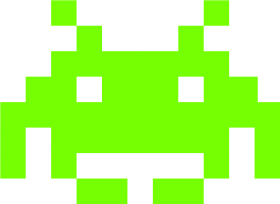 [Speaker Notes: They may not finish this, but it gives you something to fill gaps if you run out of material]
<conclusion>
The examples we have worked through show more implementations of the routines examined the the RISC hardware simulator
In addition you have learnt about:
memory mapped I/O
some new instructions
types of interrupts

This will all be put to use in writing a version of Snake – the reason Nokia sold 126 million 3310 feature phones